…Cosa ASPETTI?!?
                   ISCRIVITI !!!
                             ...TI ASPETTIAMO!
 Ci sarà una riunione per illustrare il campo ai genitori. Ve ne daremo comunicazione in seguito, tramite un bigliettino che vi faremo arrivare. 
Intanto caparra e iscrizione sono garanzia del posto riservato.
Provvedete nel frattempo a sottoscrivere, se già non l’avete fatto, la tessera NOI del 2019, garanzia associativa e assicurativa! 




La casa dove saremo ospitati è a Lumini di 
San Zeno di Montagna
Parrocchia di San Gaetano Thiene - Pozzo 
 CAMPO SCUOLA
I- ii media
 - lumini, san zeno di montagna -

Da  DOMENICA 21 luglio 2019
A  SABATO 27 luglio 2019

Per info e iscrizioni 
rivolgersi In canonica 
Mart 9-12; giov/ven 15-18
LA QUOTA 
COMPLESSIVA E’ DI
 € 180,00

La caparra di € 50,00 a
l momento dell’iscrizione 
e i rimanenti € 130,00 
alla riunione dei genitori

LE ISCRIZIONI 
SONO APERTE
Presso il circolo noi da domenica 14 aprile



 
I POSTI A DISPOSIZIONE SONO LIMITATI 
VI INVITIAMO AD ISCRIVERVI AL PIU’ PRESTO!!!
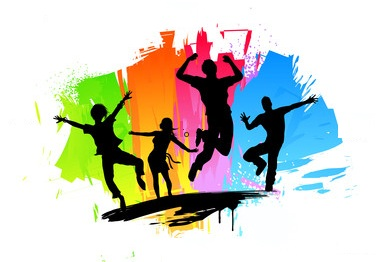 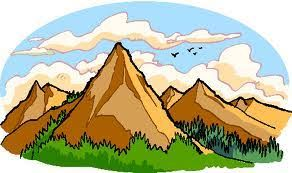 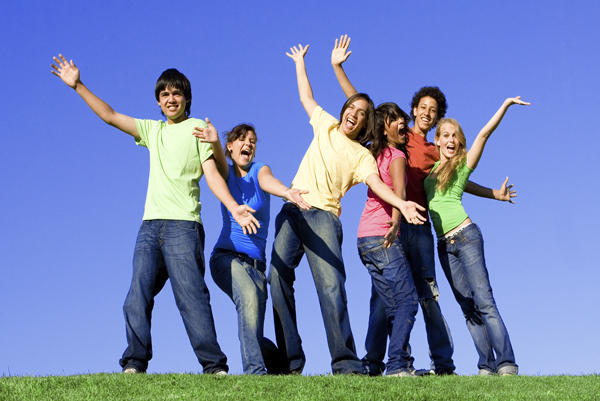 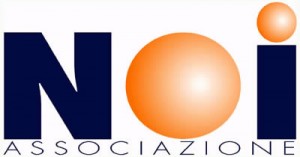 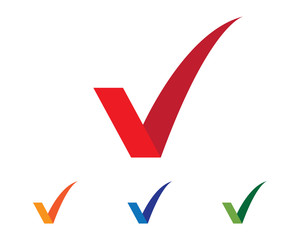 Anche quest’anno, vista la bella 
esperienza dell’anno scorso, 
proponiamo a voi ragazzi che 
frequentate le scuole medie 
l’esperienza di una settimana di 

CAMPO SCUOLA
Come sapete il campo è una esperienza forte di amicizia, di servizio, di preghiera e di avventura.







Anche il luogo ci aiuterà a gustare la bellezza della natura: la Casa Vacanze di Lumini si trova in San Zeno, immersa nel verde delle nostre montagne!
 
Vi aspettiamo numerosi e con tanta voglia di divertirvi e di costruire nuove amicizie nelle varie attività che ci aspetteranno in questa bellissima settimana!
ISCRIZIONE
Io sottoscritto    ________________________________________________  autorizzo mio/a figlio/a______________________________________________________ nato/a il ______________ a partecipare al CAMPO SCUOLA PARROCCHIALE che si terrà a Lumini di S. Zeno di montagna, dal 21 al 27 luglio 2019 versando l’acconto di € 50,00. Il telefono dei genitori è _____________________ . N° TESSERA NOI____________________________
Firma di un genitore						Data____________________________
PROGRAMMA
Domenica 21 Luglio: Partenza dalla Piazza della Chiesa di Pozzo con il  Pullman

Sabato 27 Luglio: Santa Messa conclusiva con i genitori, Pranzo e rientro a casa
COSA SERVE…
Tessera NOI 2019, e fotocopia della tessera sanitaria
Sacco a pelo o lenzuola e tutto l’occorrente per la notte e l’igiene personale.
Scarponcini da montagna, zaino, cappello, mantellina o spolverino, torcia elettrica.
Vestiario normale (In montagna ci può essere freddo).
Tanta voglia di divertirsi… ;-)
COSA non SERVE…
Cellulari, lettori Mp3, IPod, videogiochi e ogni altra fonte di isolamento dai nostri amici

Eventuali cellulari saranno ritirati e riconsegnati solo la nei momenti prestabiliti  
Per emergenze i telefoni di reperibilità saranno dati al momento della partenza
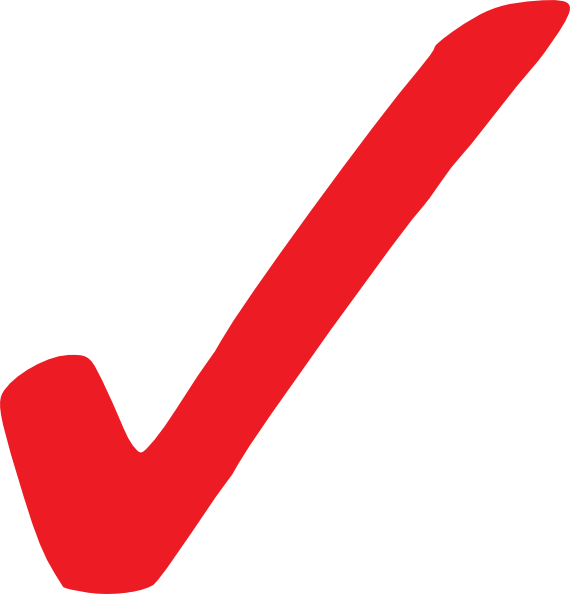 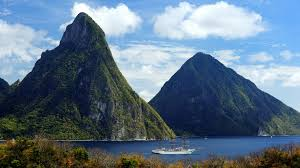 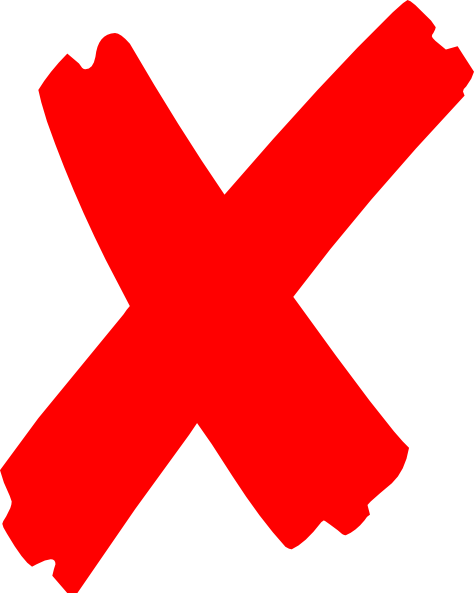